2.0 Improving coordination among evidence producers 
      (both global and domestic) is an important place to start
Note: full version available in Update 2023
Domestic level
Global level
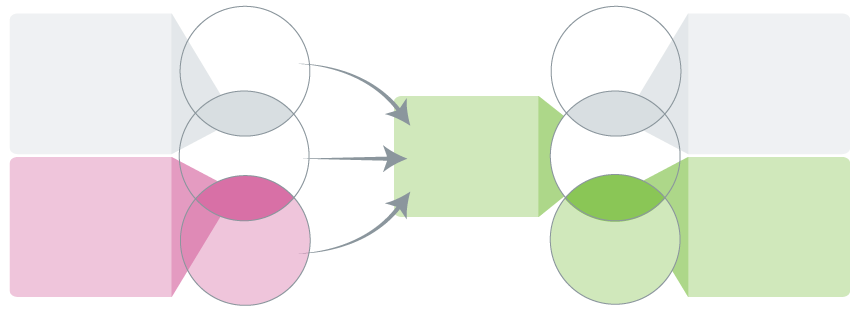 Global hybrid decision-makers and intermediaries
(e.g., global commissions and technical units within the global, regional and country offices of multilateral organizations that support member states)
Local hybrid
decision-makers and intermediaries 

(e.g., domestic commissions, government advisory bodies, government science advice, and government evidence support)
Normative 
guidance
Decision-makers
Decision-makers
Hybrid
Hybrid
Technical
assistance
Domestic evidence-support networks
Intermediaries
Intermediaries
Local hybrid
evidence intermediaries
 and producers

(e.g., local evidence-support units focused onspecific forms of evidence, sectors, etc.)
Global hybrid 
evidence intermediaries and producers

(e.g., Cochrane and Intergovernmental Panel on Climate Change (IPCC) working groups)
Hybrid
Hybrid
Producers
Producers
Evidence-related global public goods, especially living evidence syntheses
© 2023 McMaster University. All rights reserved. This work is licensed under a Creative Commons Attribution-NonCommercial-ShareAlike 4.0 International License.